St. Valentine’s Day
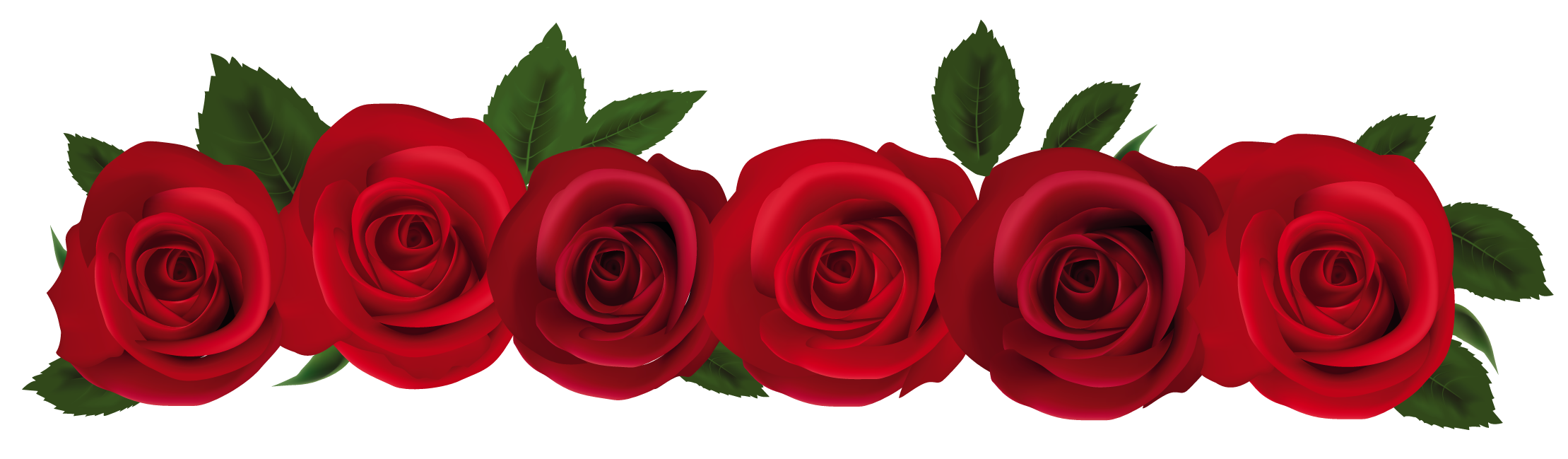 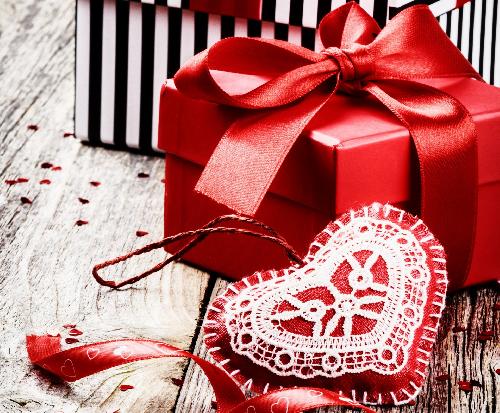 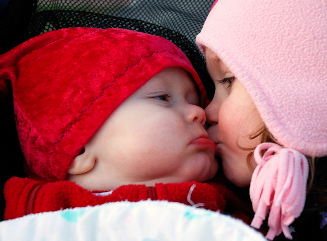 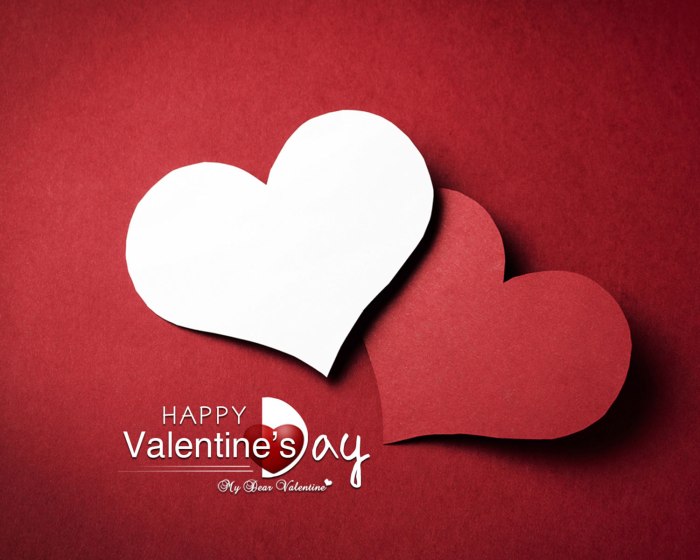 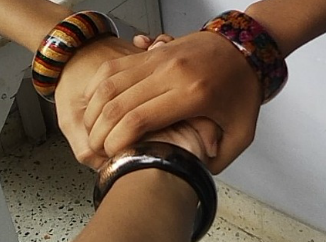 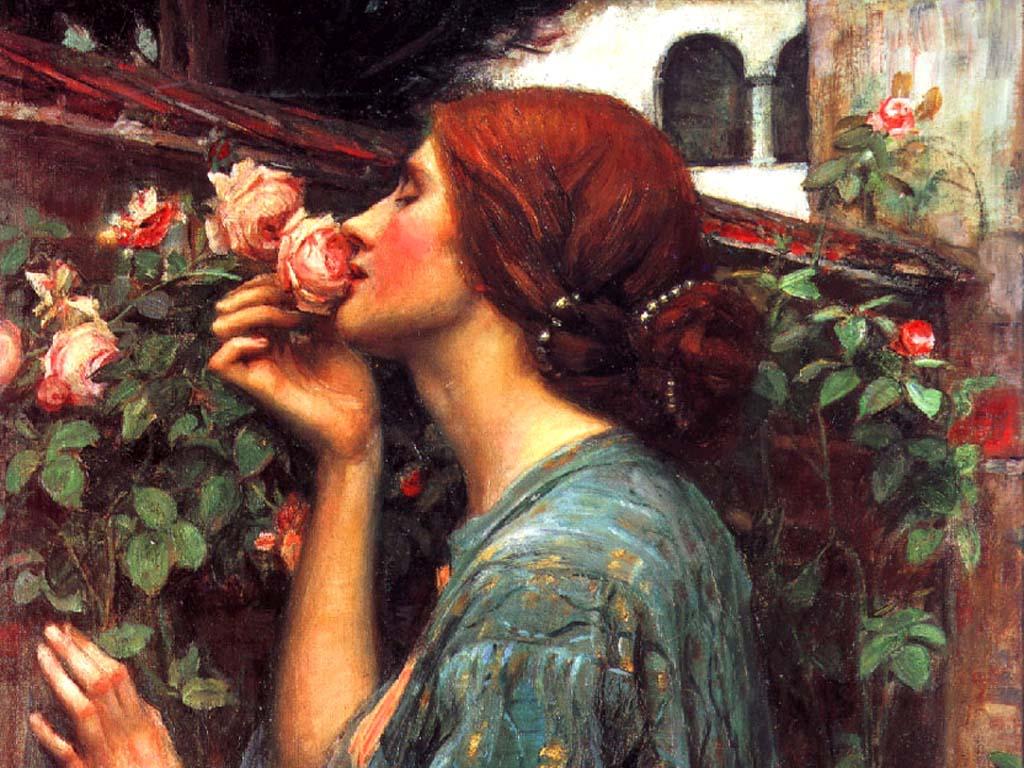 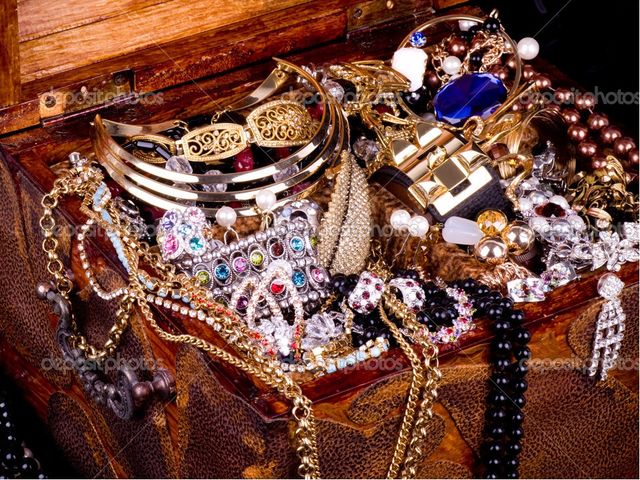 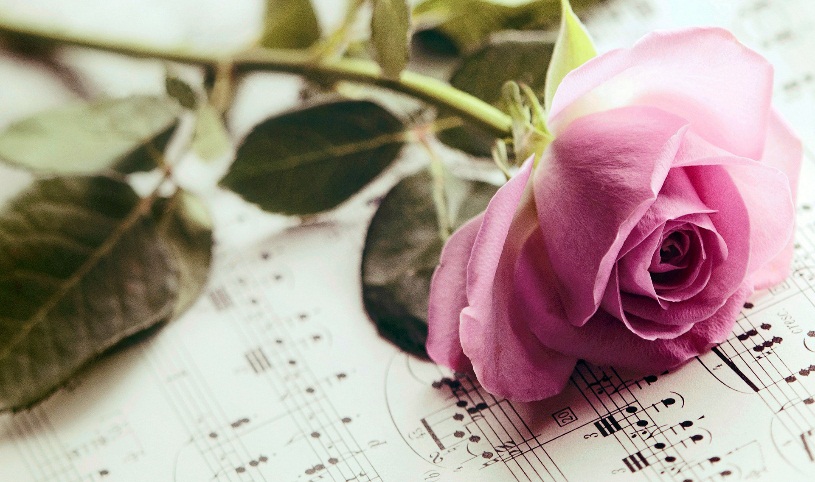 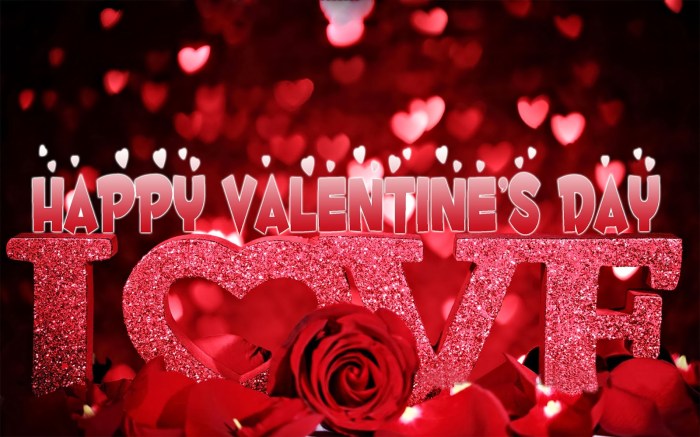 a valentine - валентинка      
love- любовь
friendship-дружба
kids - дети
a present - подарок
a rose - роза
treasure – богатство
sweetheart – дорогая, 
дорогой, возлюбленная
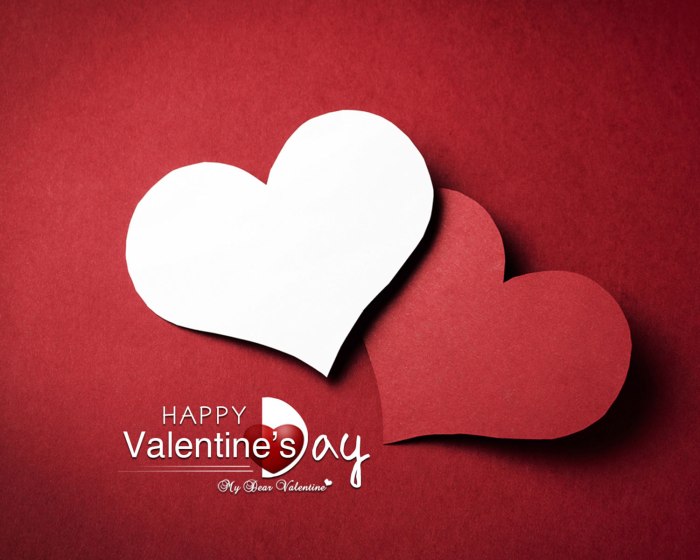 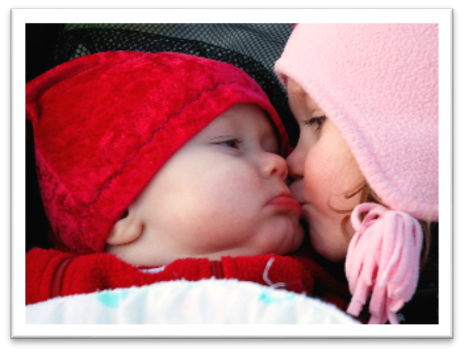 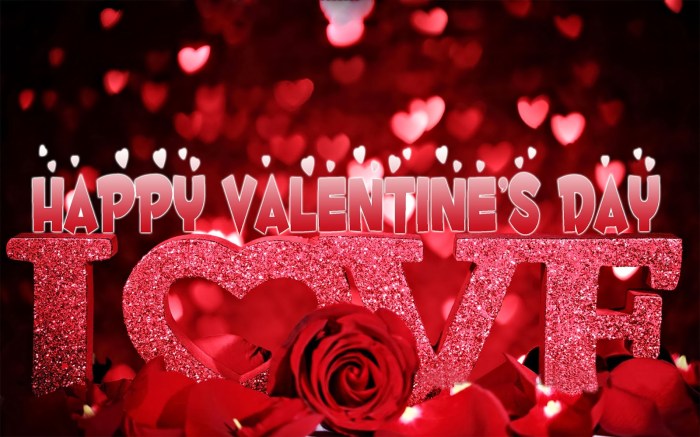 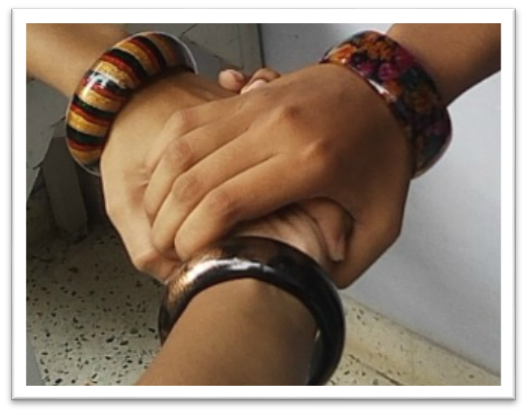 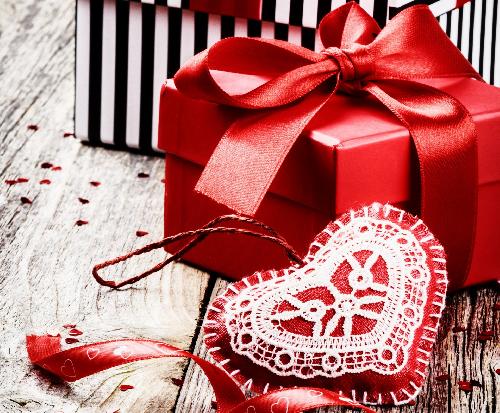 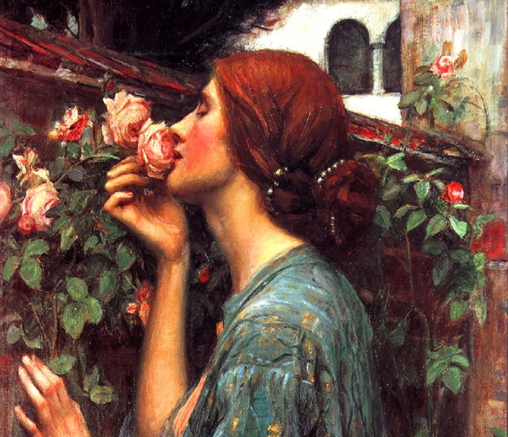 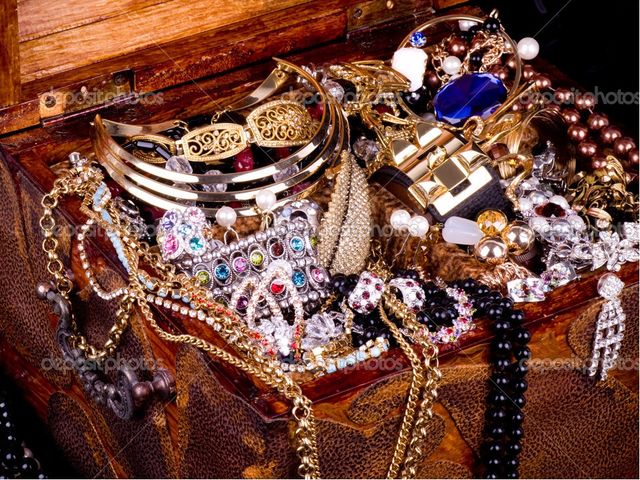 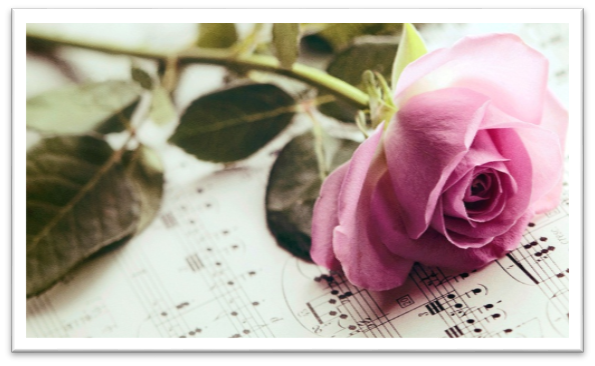 a valentine                   подарок
    sweetheart                   роза
    love                               дружба
    friendship                    валентинка
    a present                     богатство
    a rose                           любовь                                     
    treasure                       дети
    kids                          дорогая
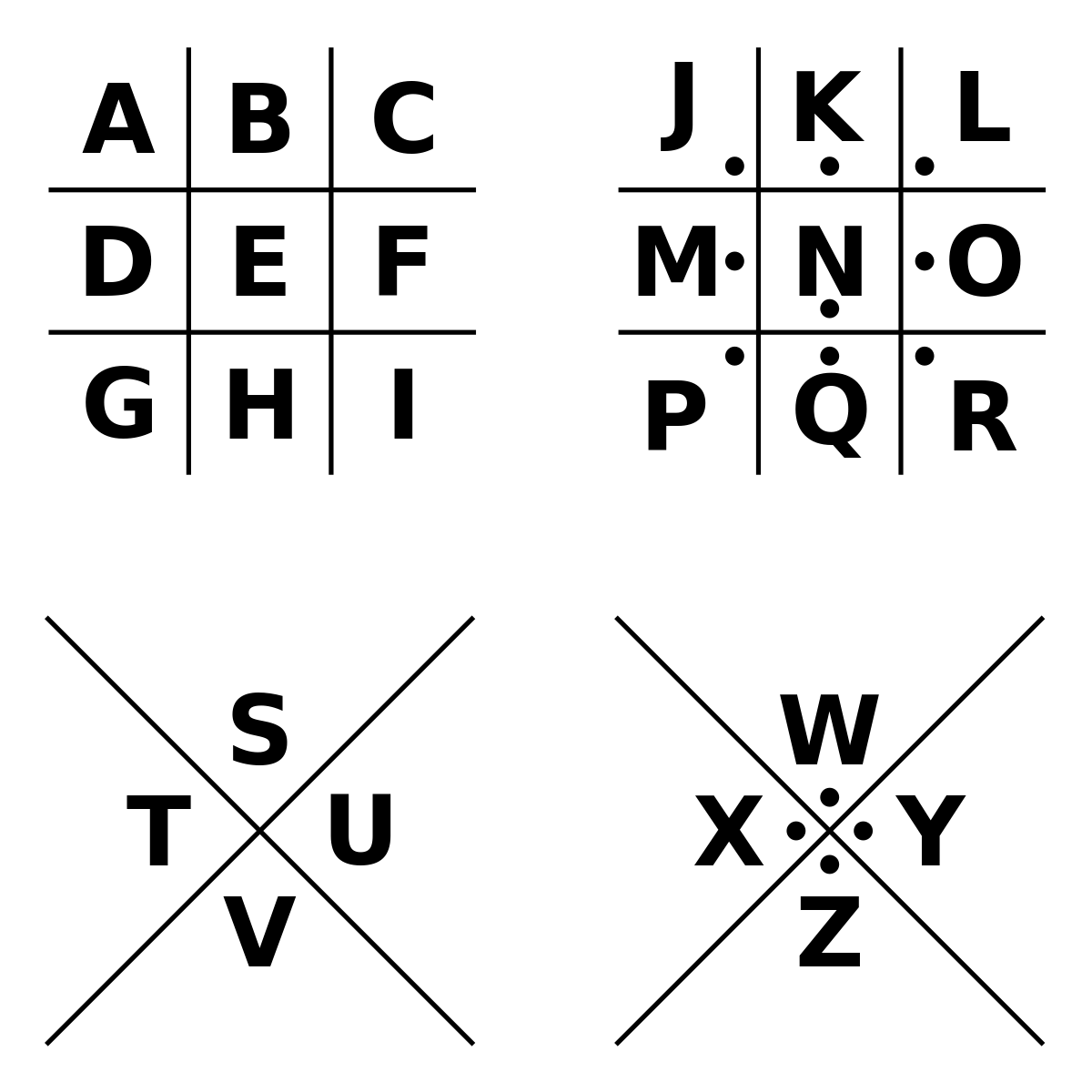 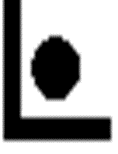 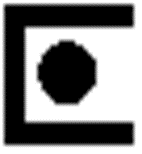 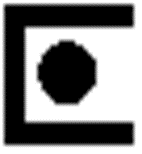 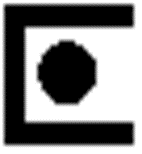 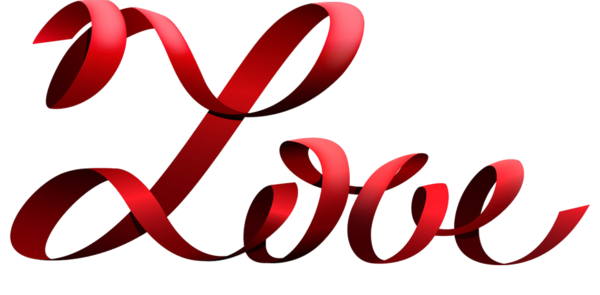 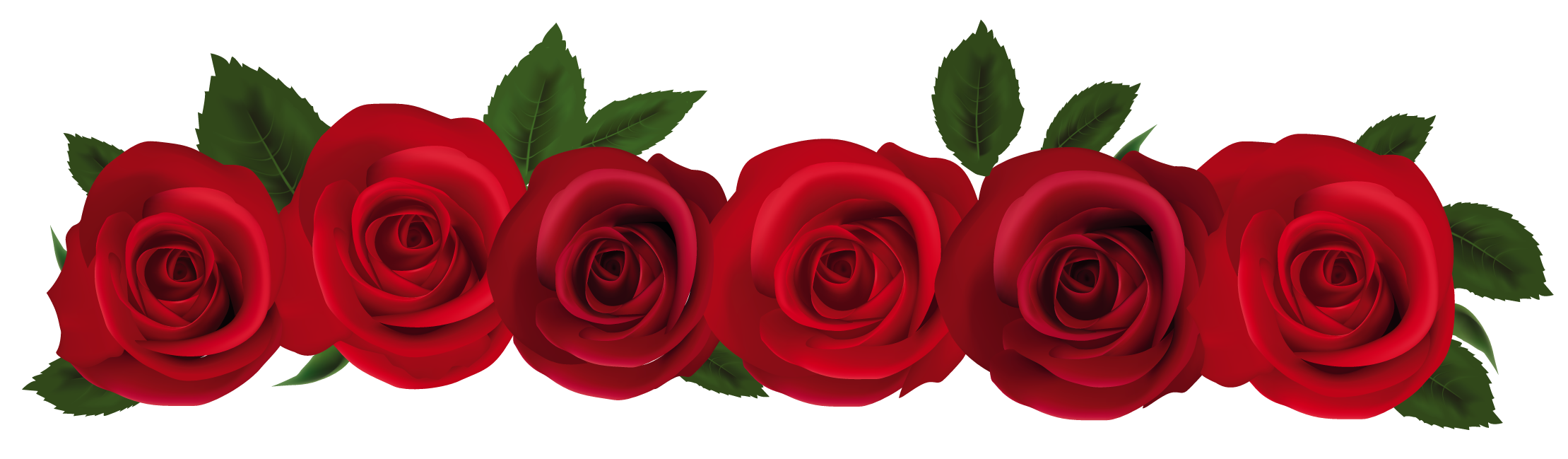 L












  … comes by looking

  … me, … my dog

  … to live and live to …

                                                 … is blind

                                                  Hot … is soon cold
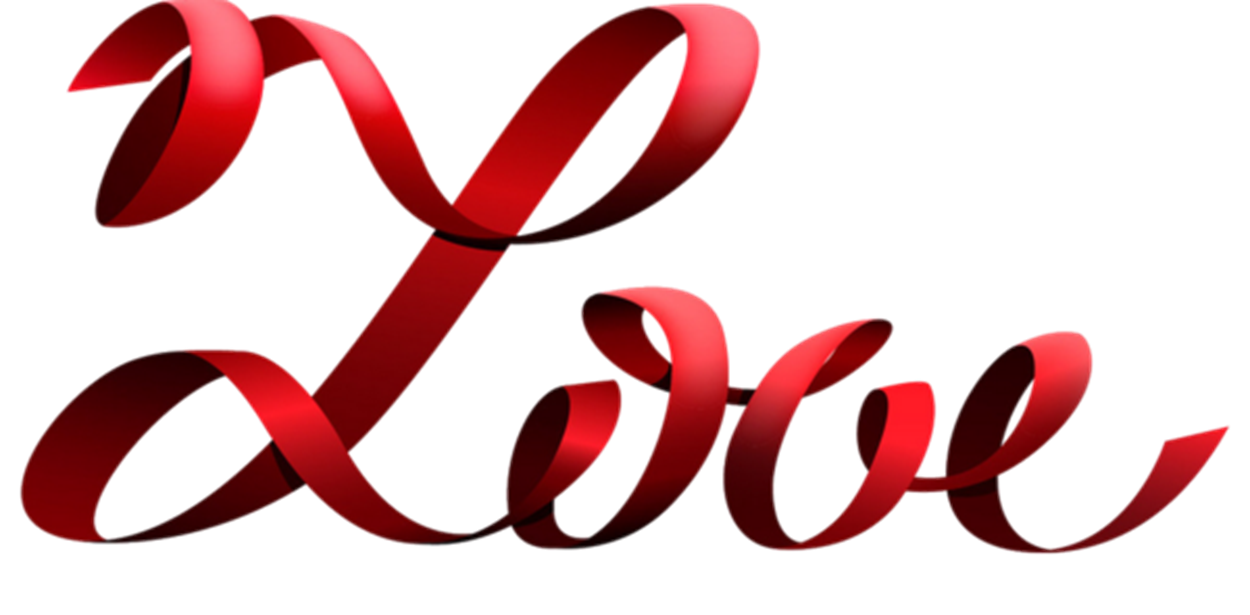 To be in love – быть влюбленным
I am in love with you
To be crazy about – сходить с ума
He is crazy about her
To drive crazy – сводить с ума
You drive me crazy
Sweetheart 
Treasure
Sweetheart, you are my treasure
I am in love with you
I am crazy about you 
You drive me crazy
You  are  my treasure
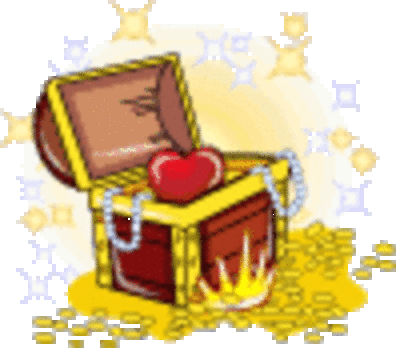